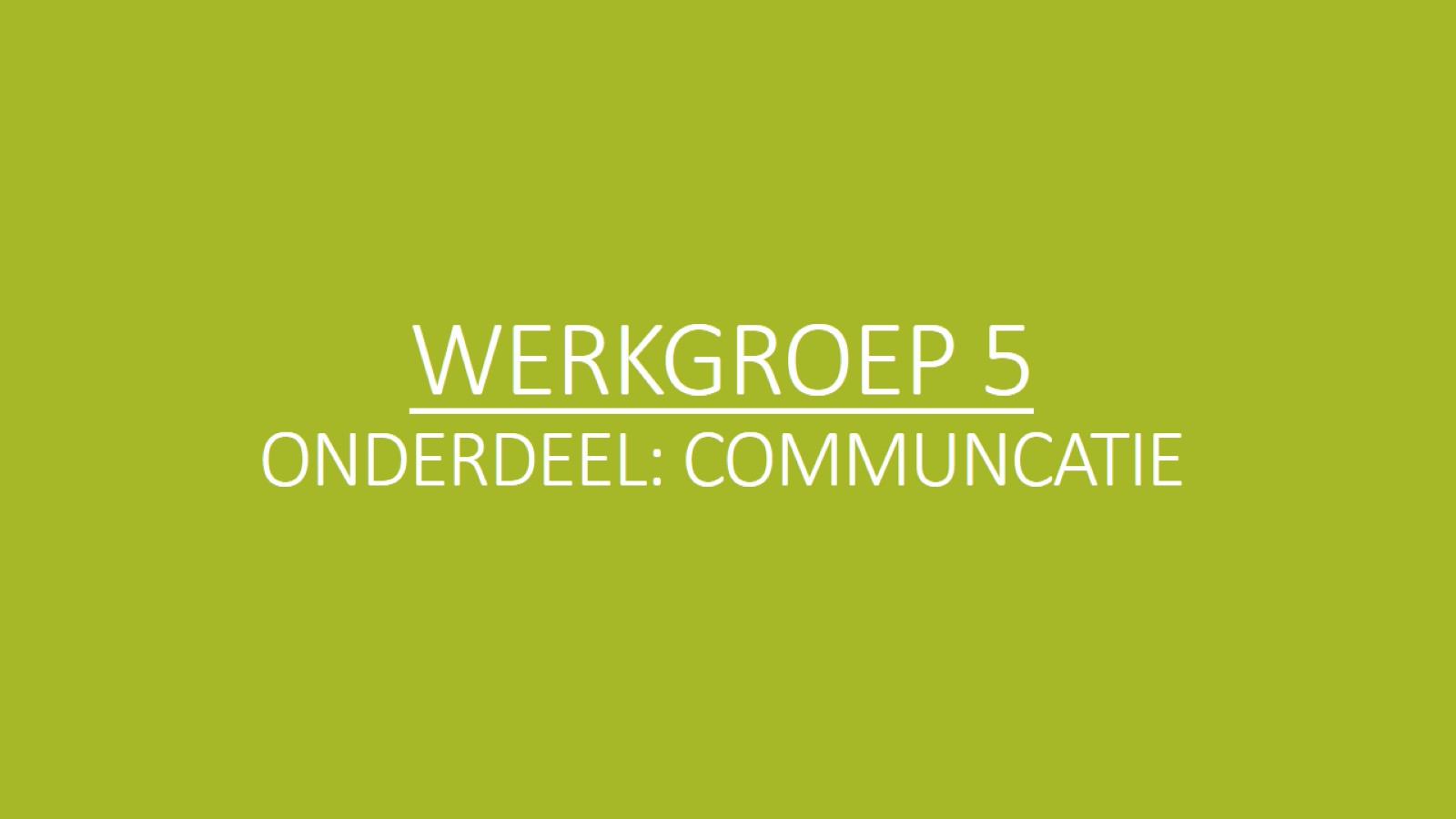 WERKGROEP 5ONDERDEEL: COMMUNCATIE
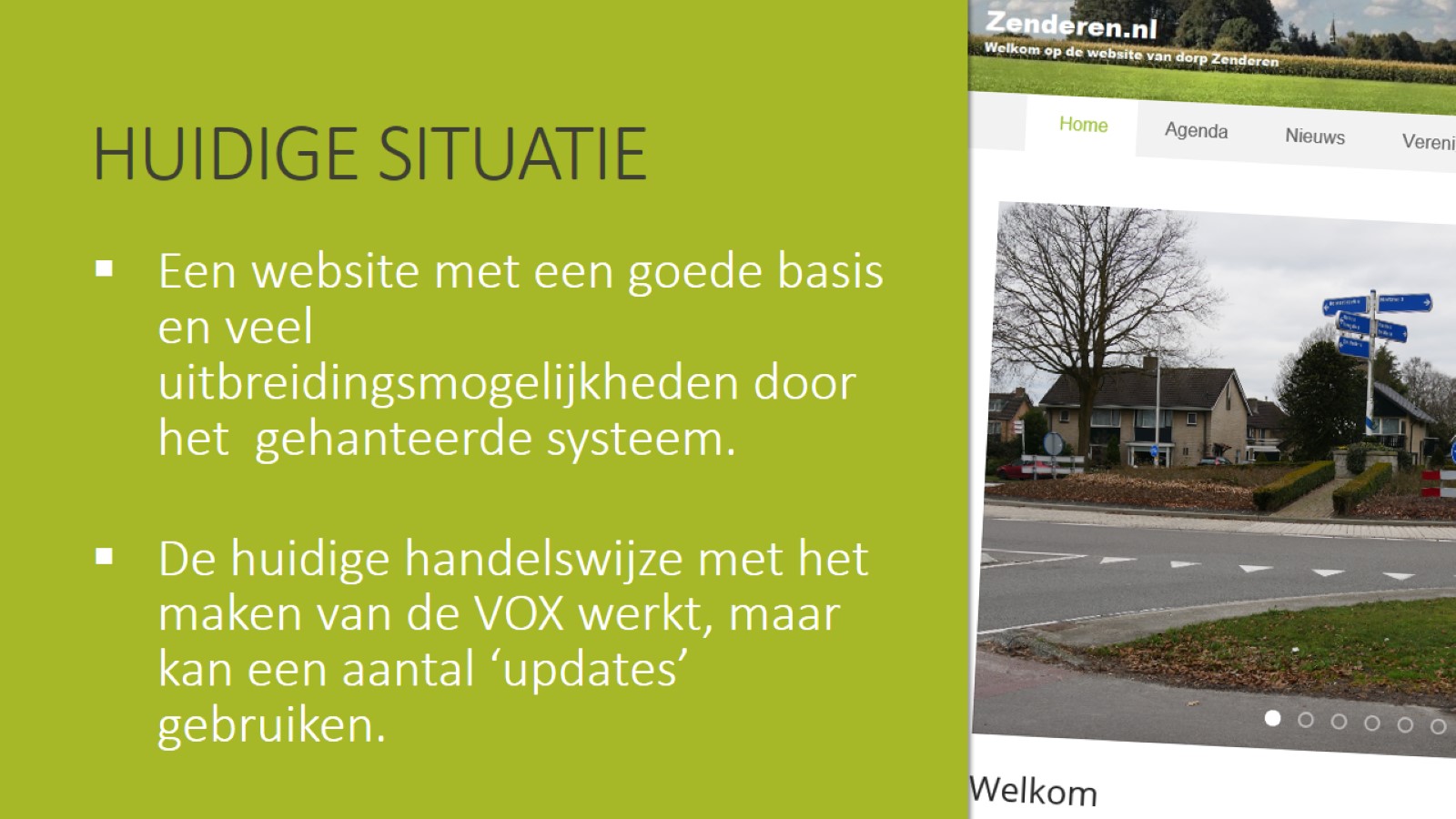 HUIDIGE SITUATIE
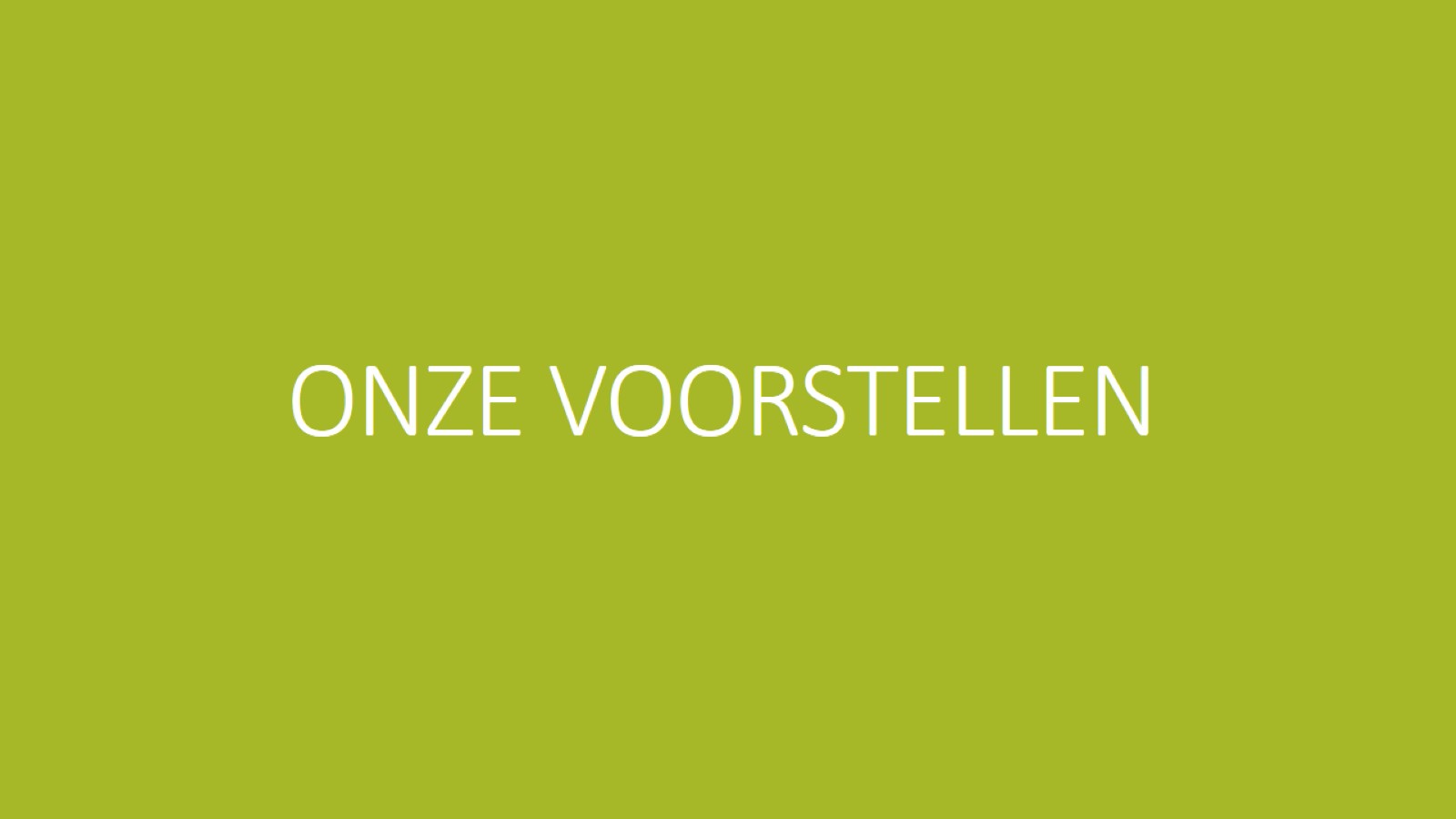 ONZE VOORSTELLEN
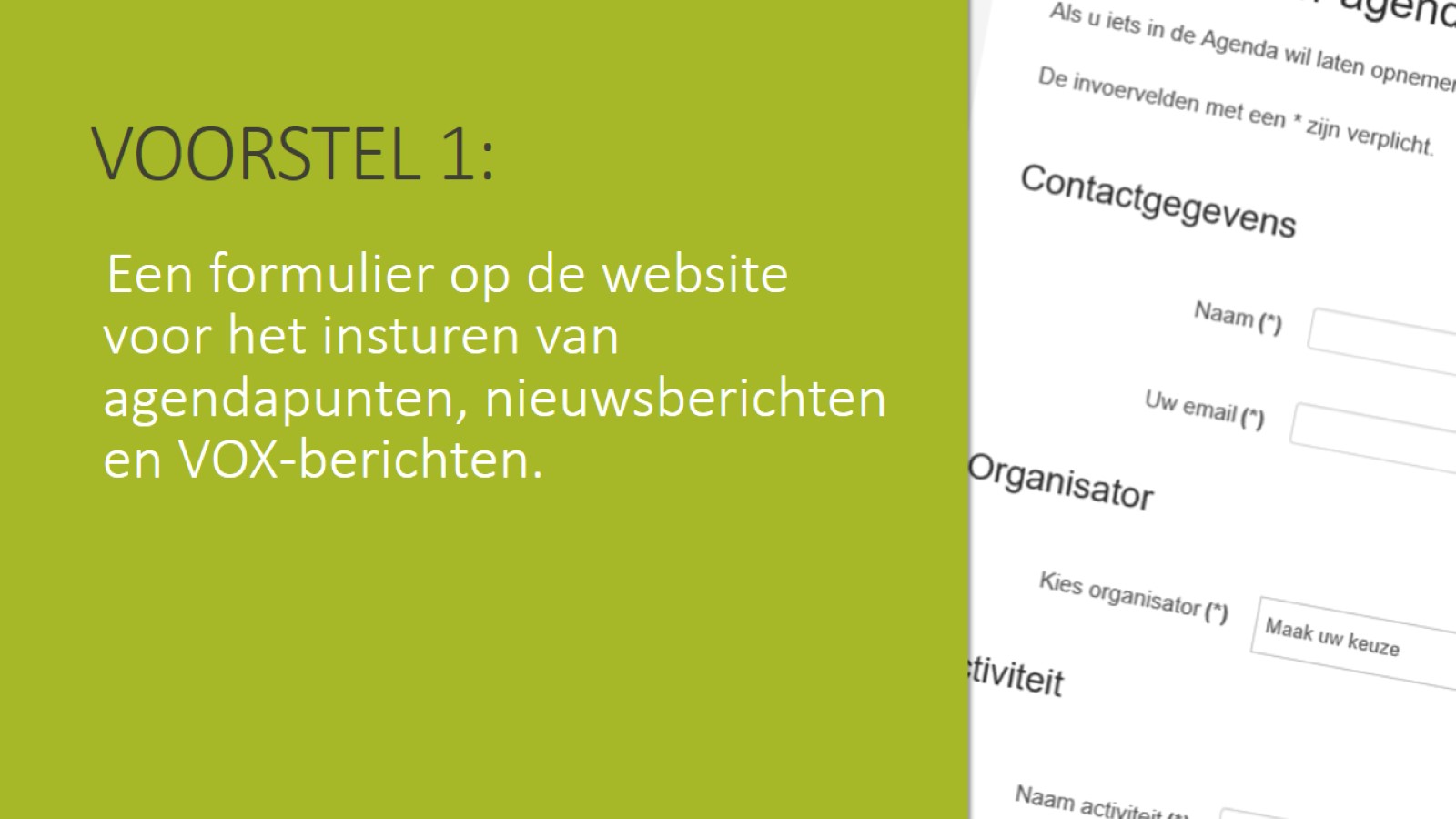 VOORSTEL 1:
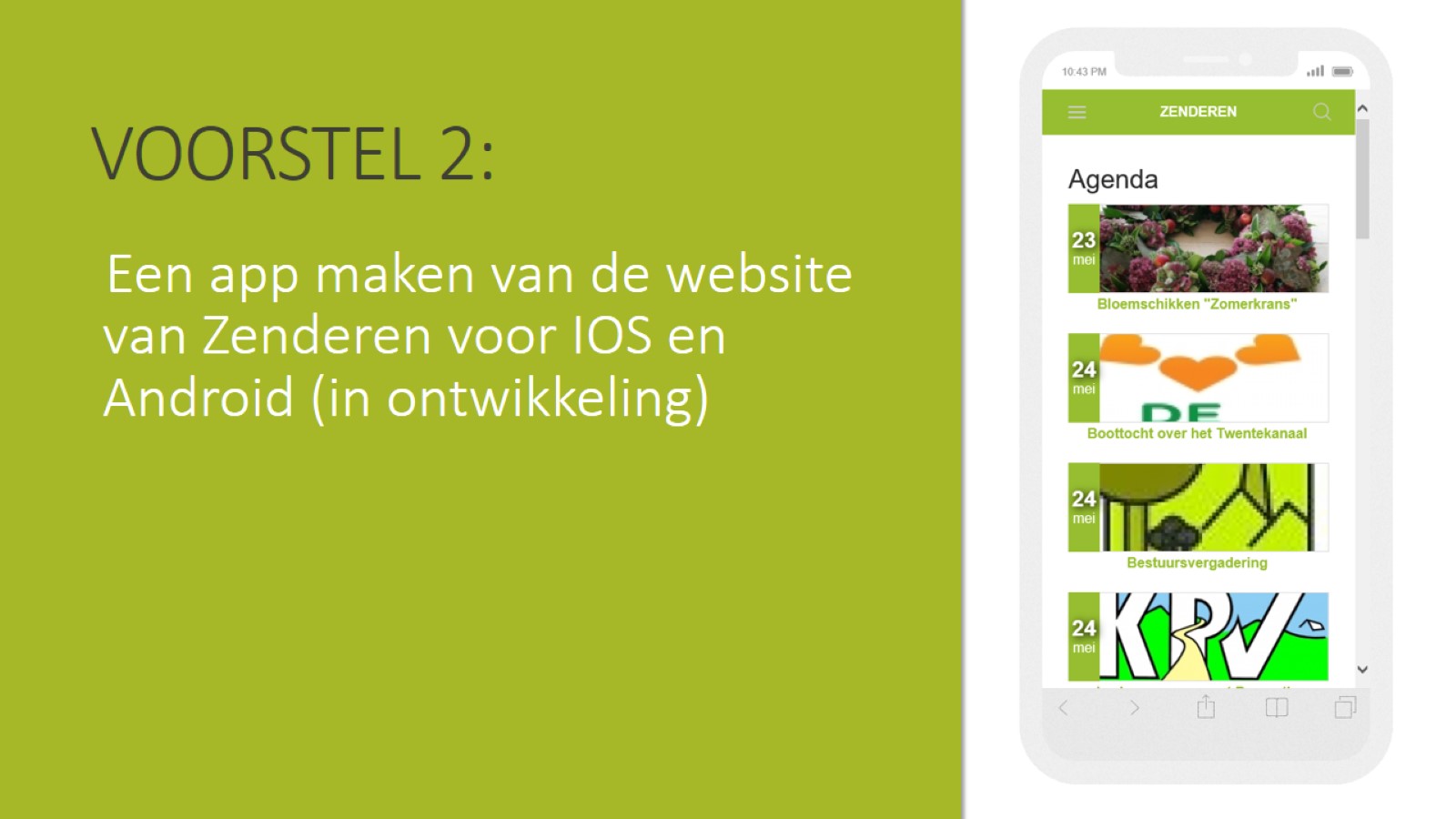 VOORSTEL 2:
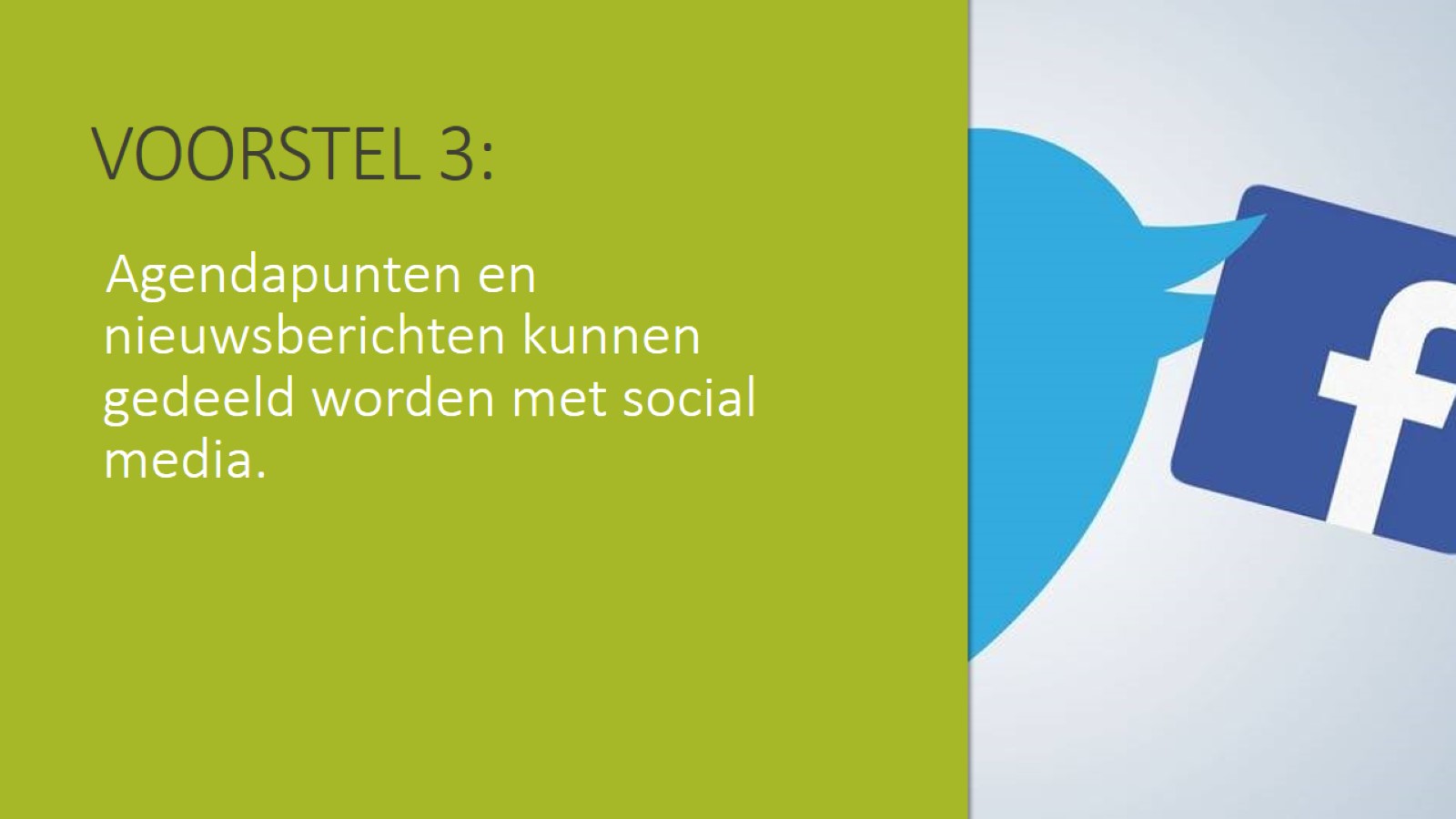 VOORSTEL 3:
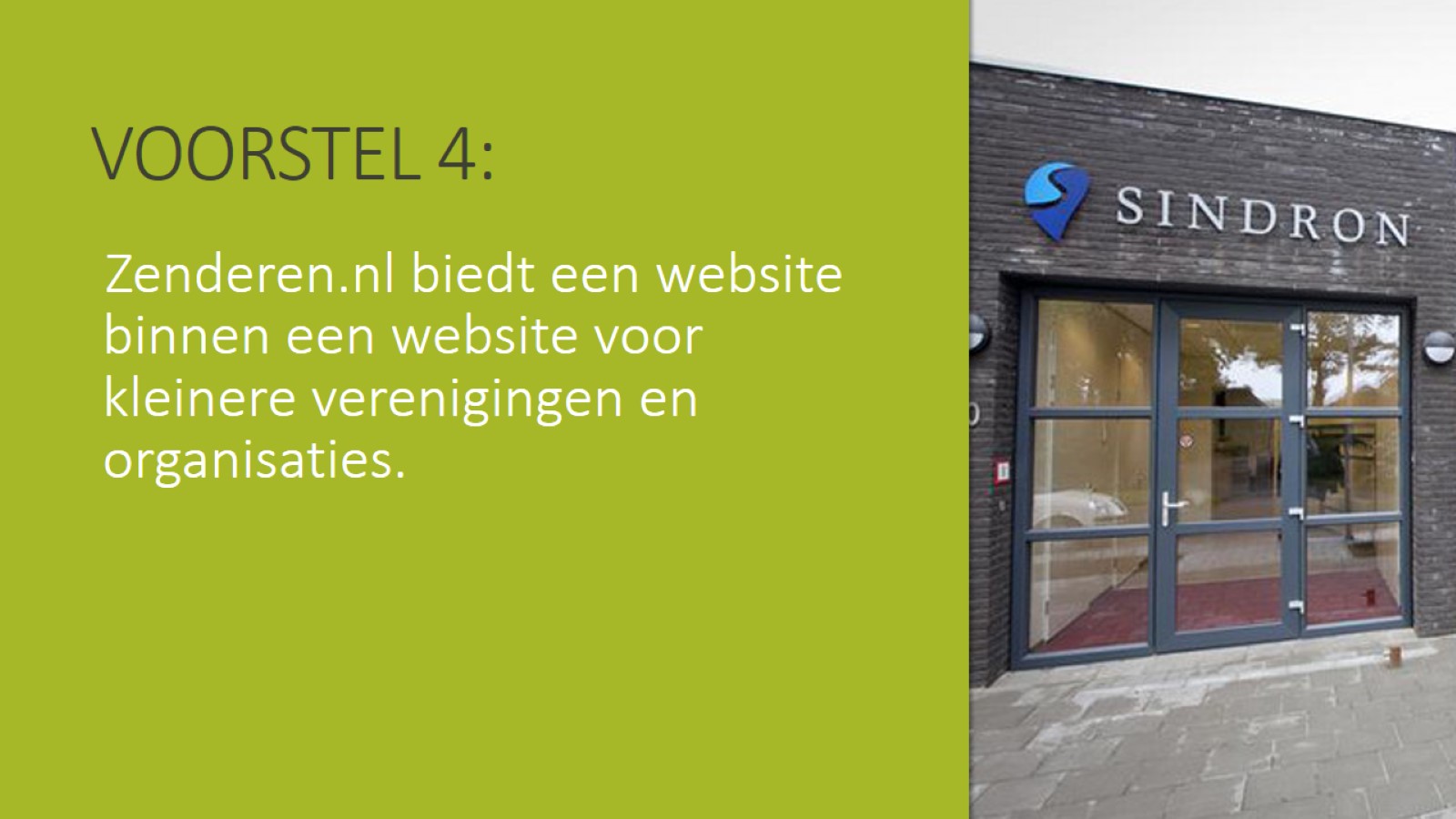 VOORSTEL 4:
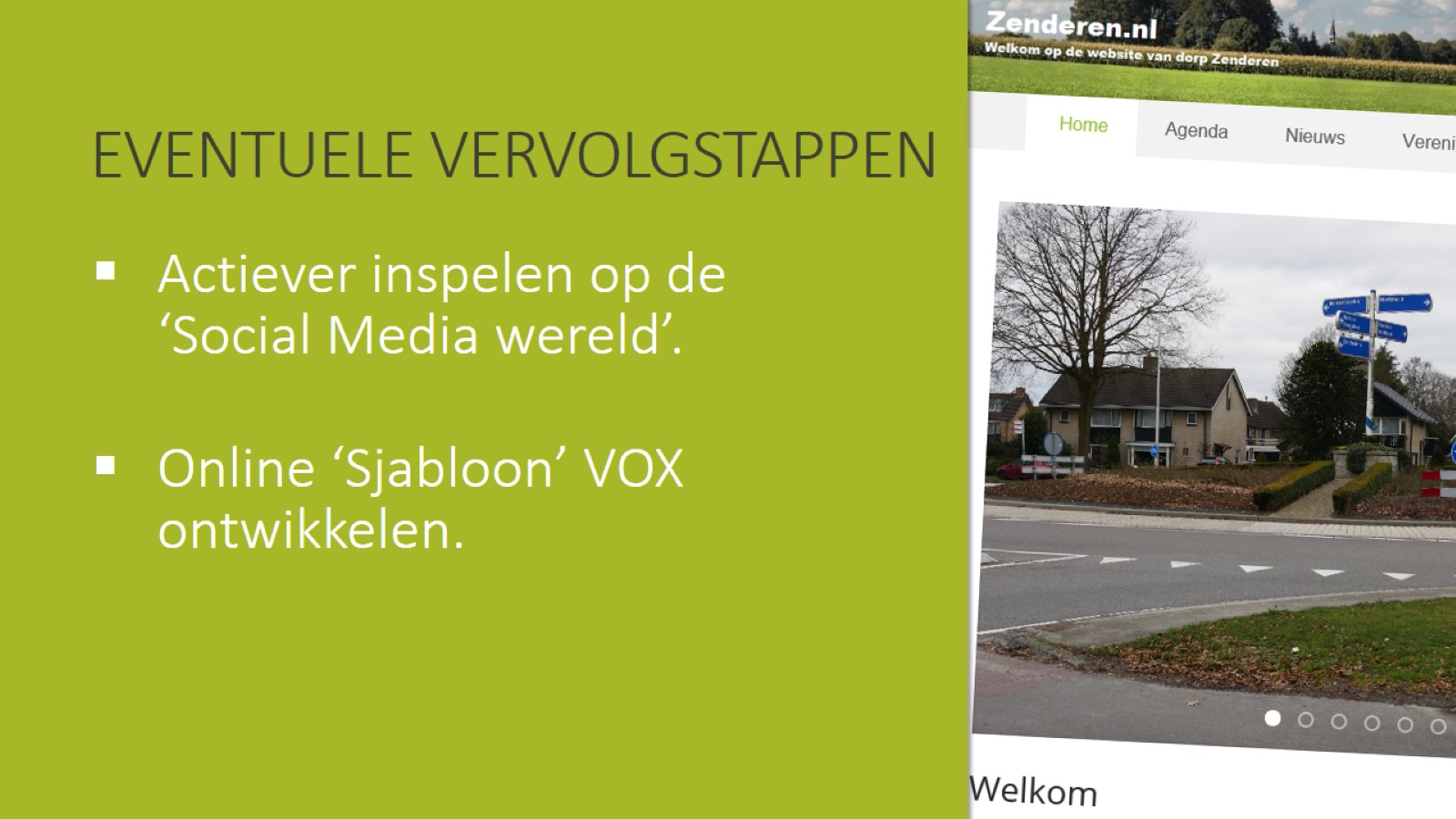 EVENTUELE VERVOLGSTAPPEN